Mecânica4300153 - Segundo Semestre de 2021
7a Aula – Conservação da quantidade de movimento linear
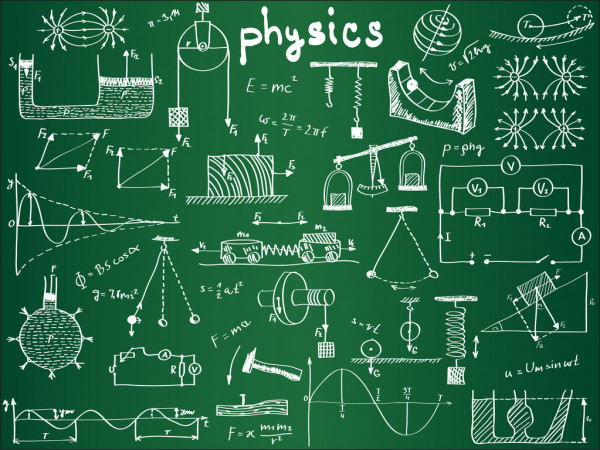 Nilberto H. Medina e Vito Vanin
medina@if.usp.br, vanin@if.usp.br
9/09/2021
Objetivos
Descrever a colisão no referencial do centro de massa

Classificar as colisões usando propriedades no CM
Elástica
Parcialmente inelástica
Inelástica

Aplicar a casos específicos

Discutir o experimento online de colisões
6.4 Conservação da Quantidade de Movimento
Sistema isolado em qualquer instante
Exemplo: Colisão destes dois corpos
1
(1)
A quantidade de movimento total é
(2)
2
A fim de saber como ela muda no tempo, calculamos
Pela 2a lei de Newton:
Substituindo em (1)
1
Nenhuma força externa age nos dois corpos
2
Centro de Massa
CM
Centro de equilíbrio
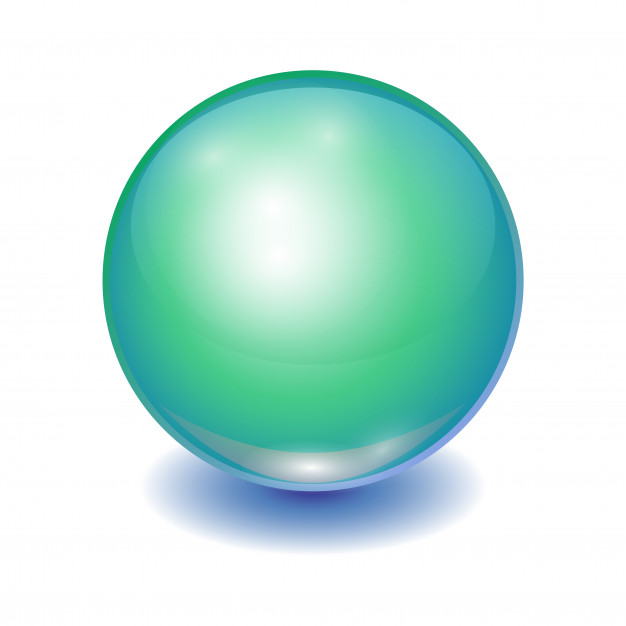 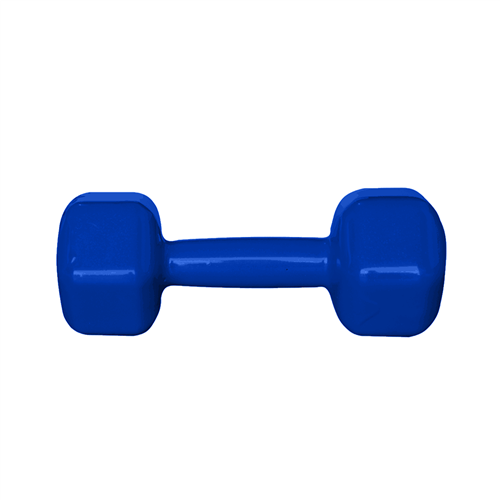 CM
x
0
L
Referencial do Centro de Massa
derivando
1
CM
S é o ref. do Laboratório
CM é o referencial de Centro de Massa
S
Quantidade de movimento no referencial do Centro de Massa
Para compactar a notação, no referencial do CM as velocidades são marcadas com ´ e, no lab, fica sem nada
x
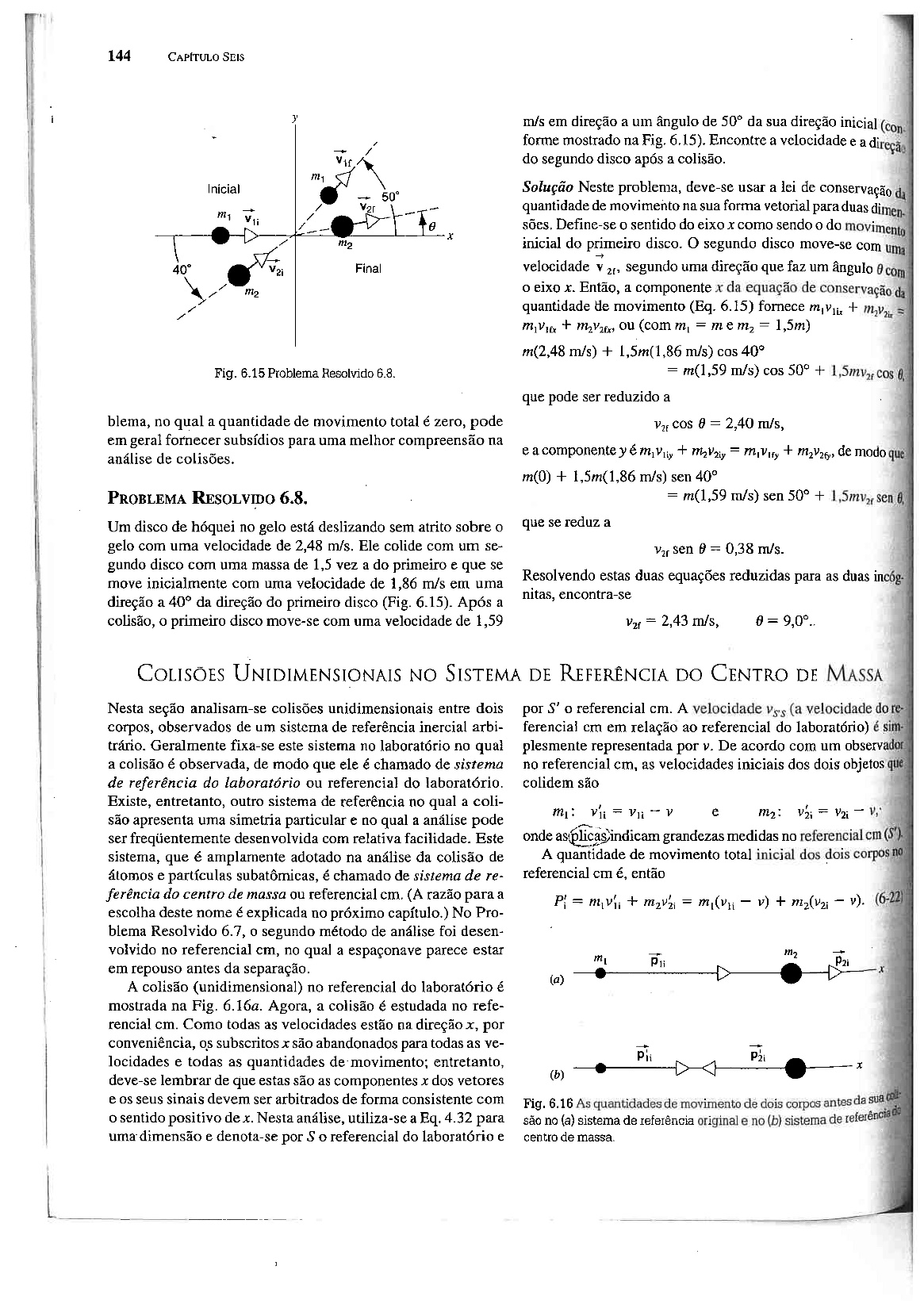 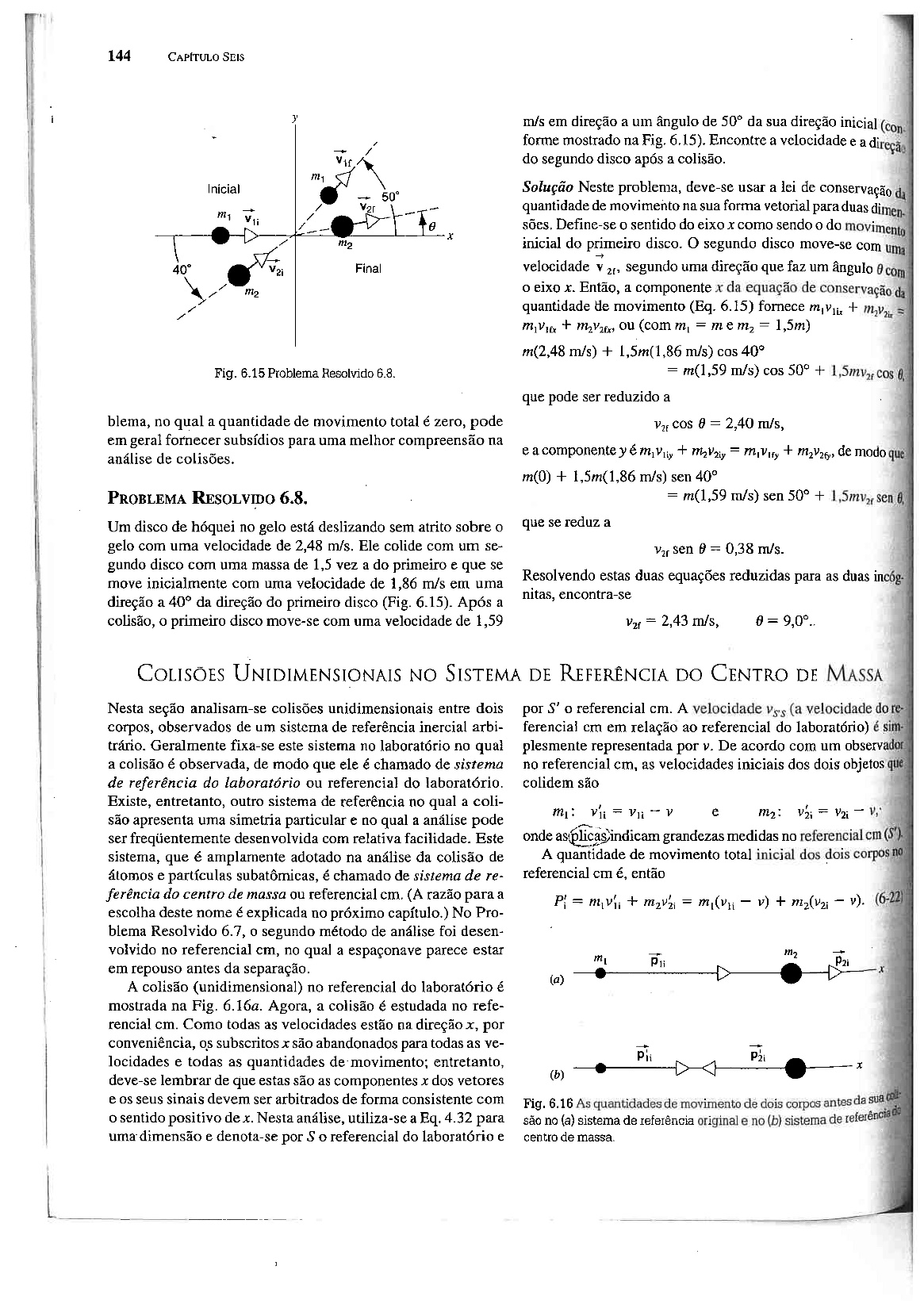 x
Substituindo a velocidade do CM
em qualquer sistema isolado em um referencial inercial
Referencial do Centro de Massa
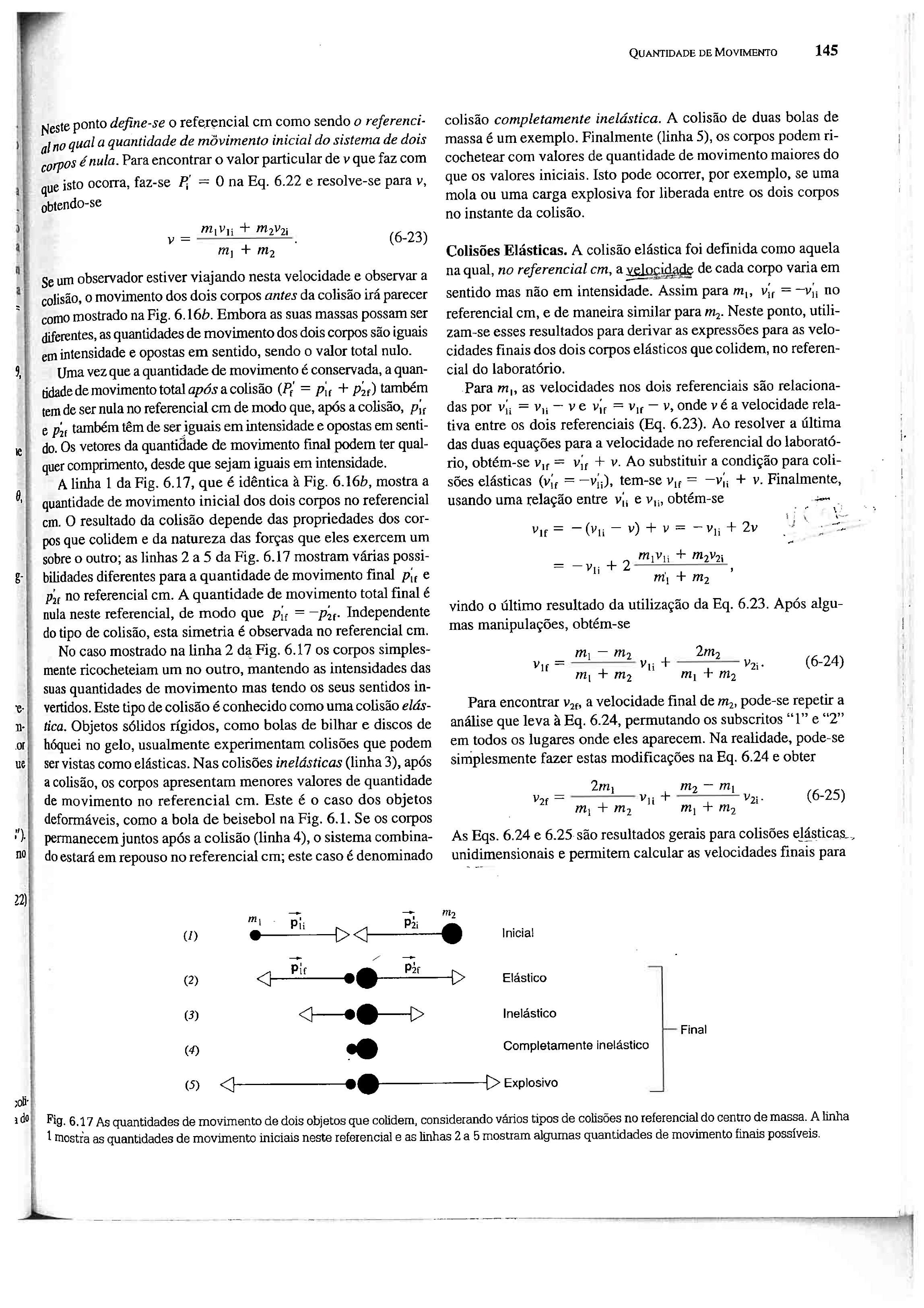 Os tamanhos das flechas são proporcionais 
aos módulos das
quantidades de movimento
Referencial do Centro de Massa
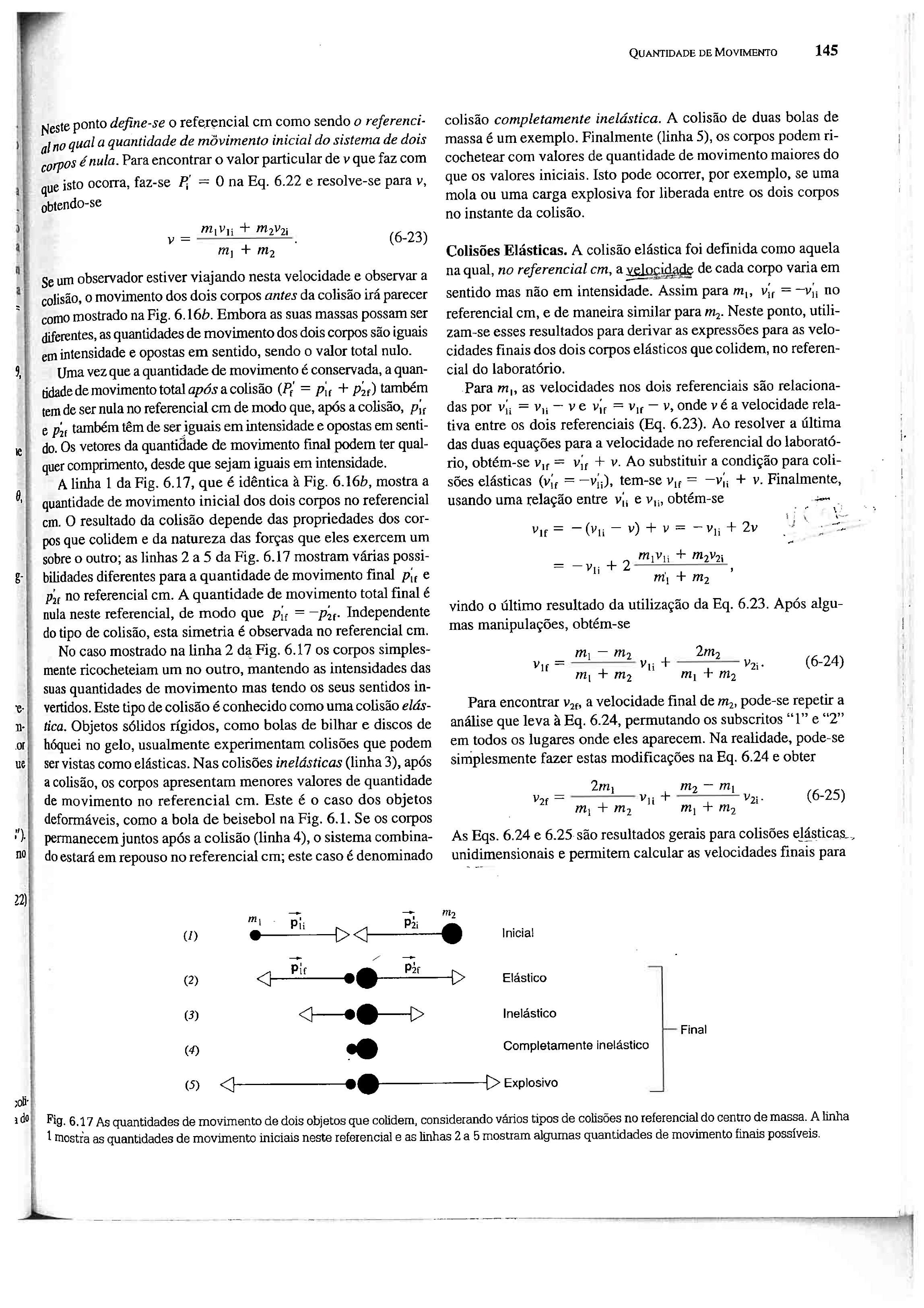 Choque elástico
Choque inelástico – há conservação do momento total, mas
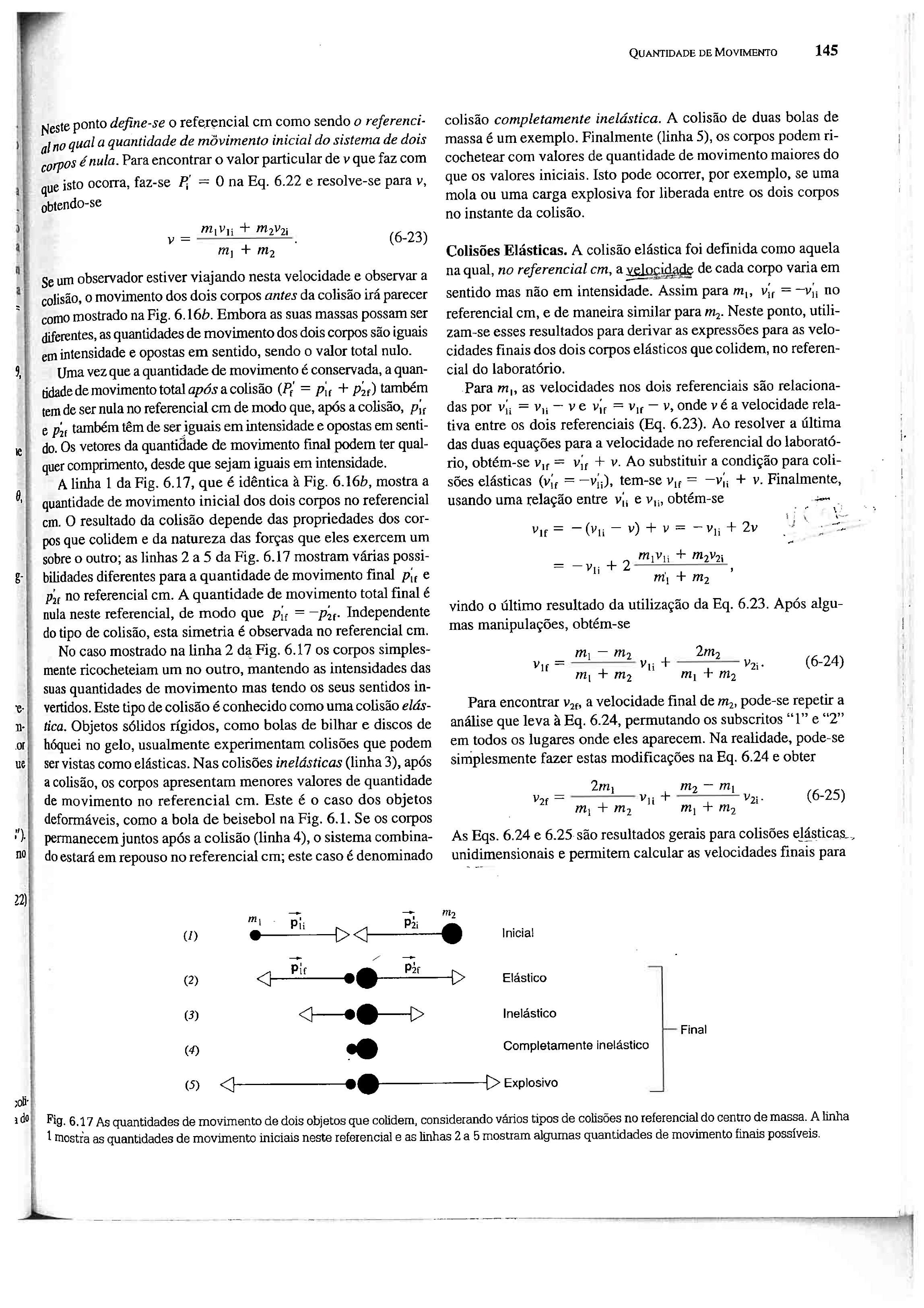 Completamente inelástico
Choque completamente inelástico
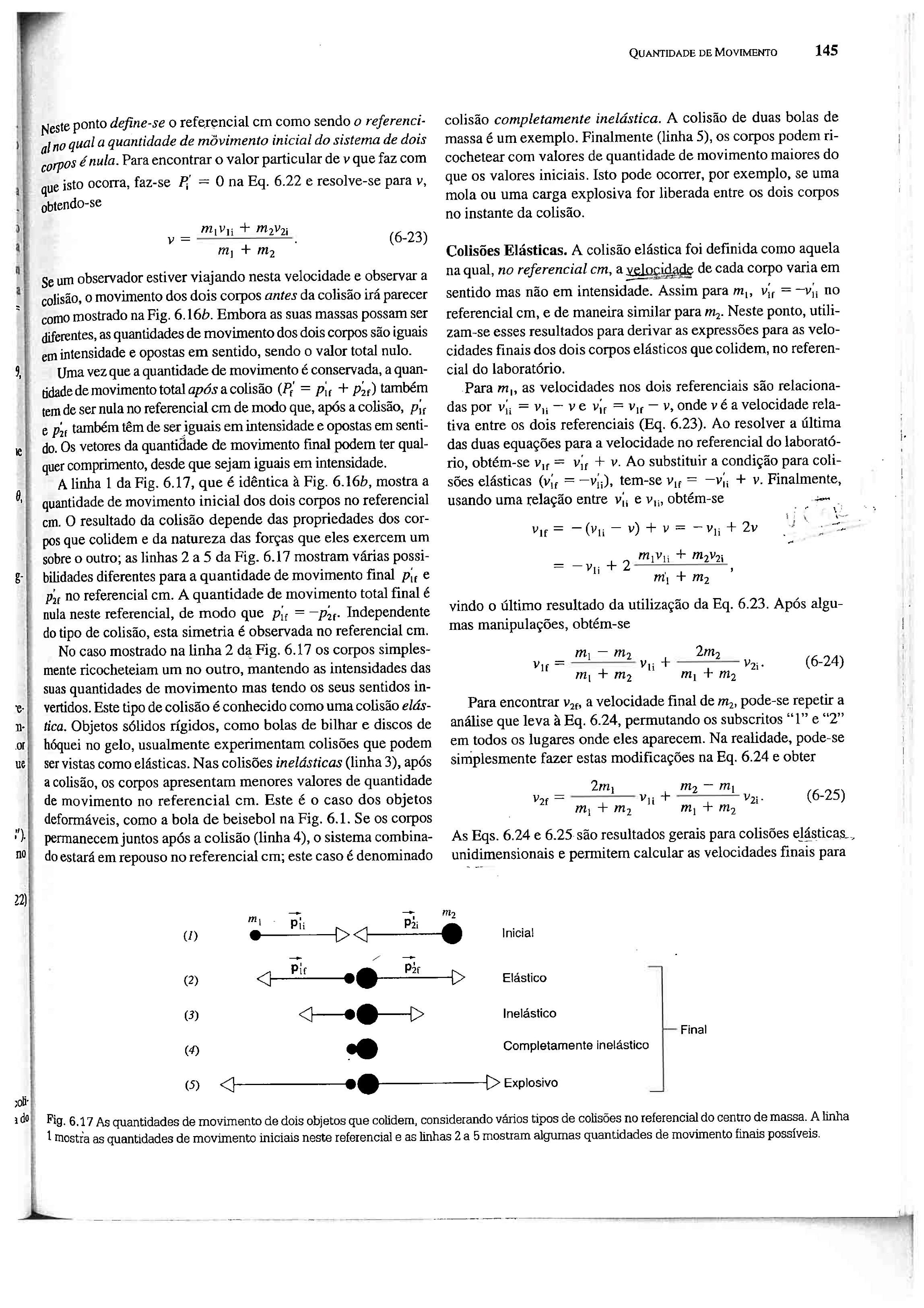 Partículas grudam
Explosivo
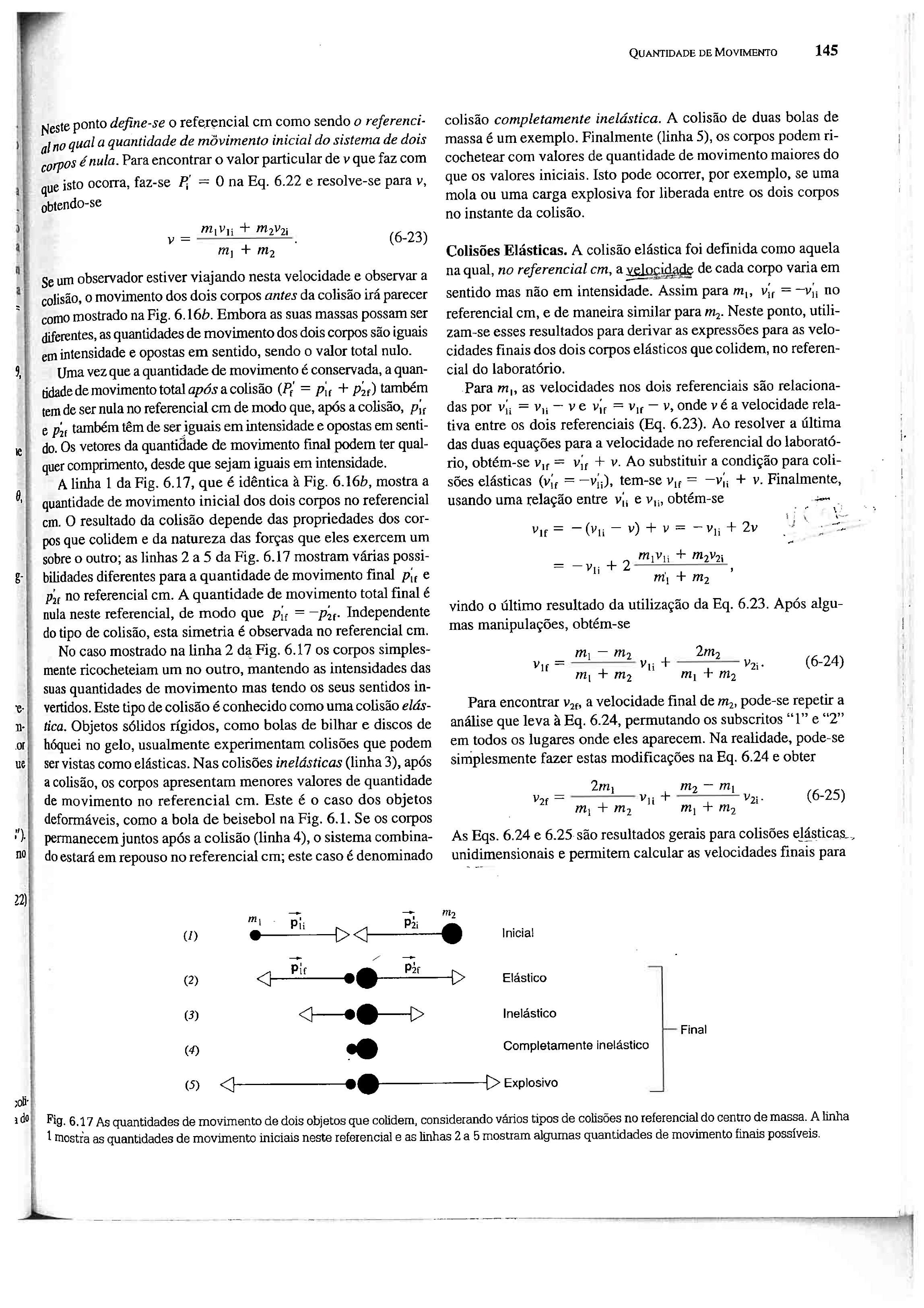 As partículas são ejetadas com o mesmo momento em sentidos opostos
Lista 3 exercício 11
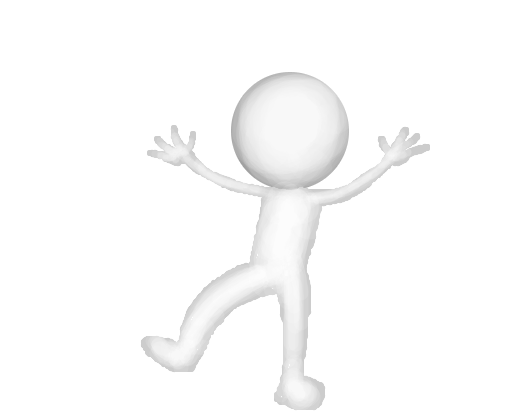 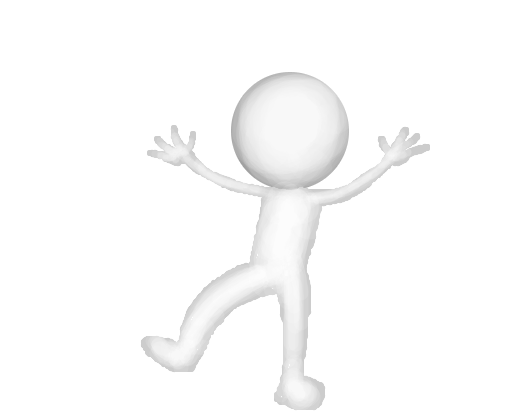 B
A
Alberto e Bernardo têm massas mA= 30 kg e mB = 45 kg.
Parados sobre seus skates em um piso horizontal, começam a puxar um ao outro por meio de uma corda. 
1,5 s após, Alberto, no referencial CM, está a vA(CM)= 2,3 m/s.  
Determine a velocidade de Bernardo 1,5 s após o início do movimento.
x
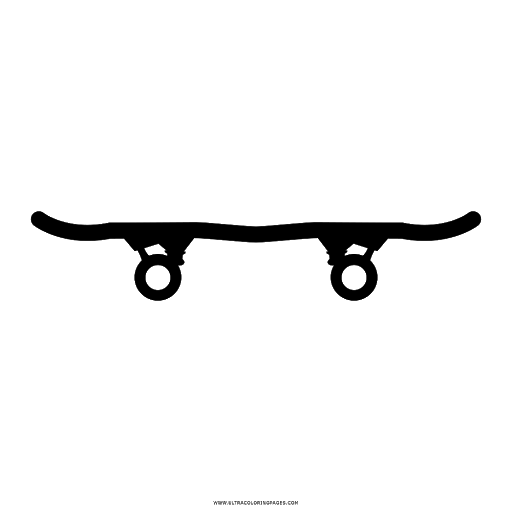 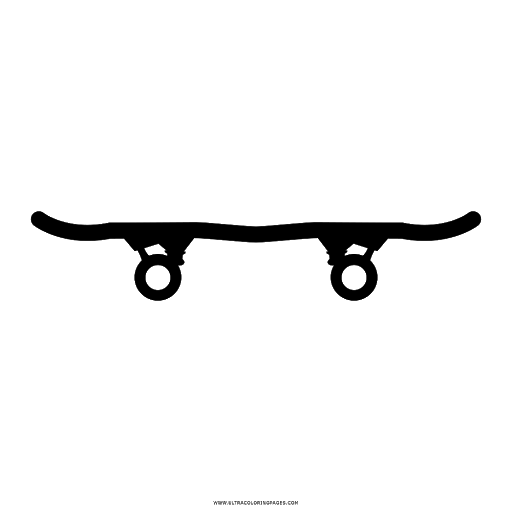 CM
solo
Como A e B estão inicialmente parados, os sistemas CM e solo são o mesmo referencial.
Neste exercício, o movimento é unidimensional,
assim não é necessário usar os vetores
Quais os impulsos sofridos por Alberto e por Bernardo
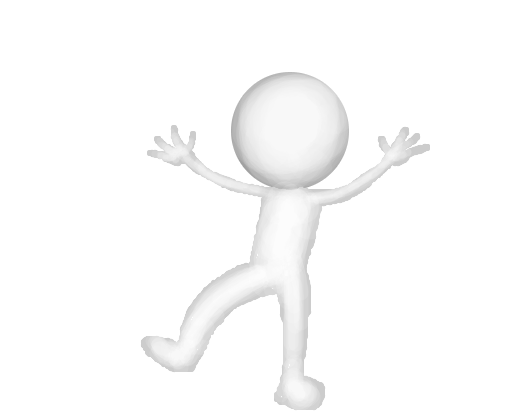 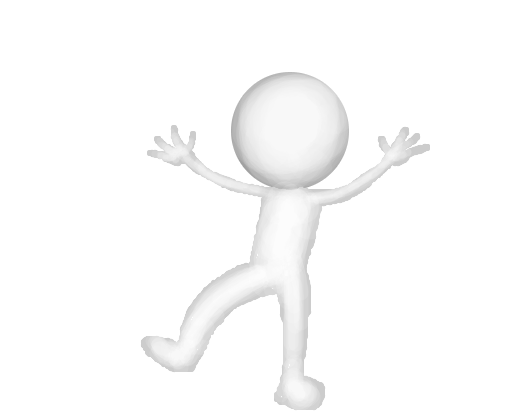 B
A
x
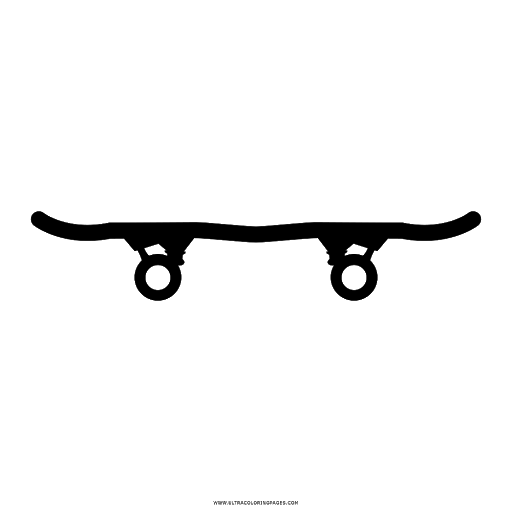 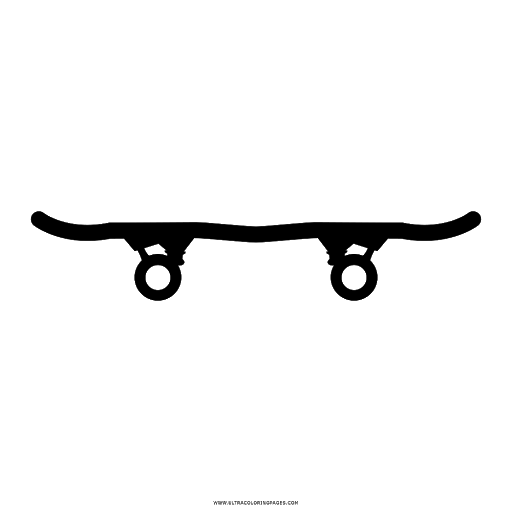 Os números deram diferentes por conta do arredondamento
Lista 3 exercício 12
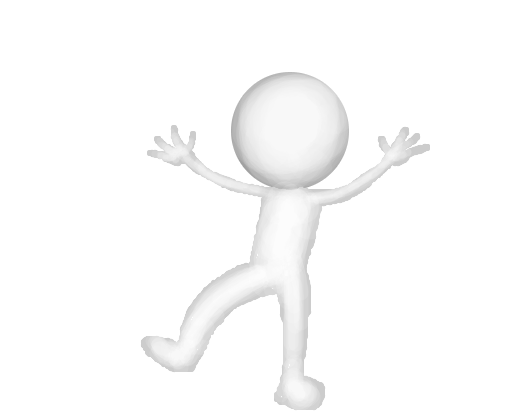 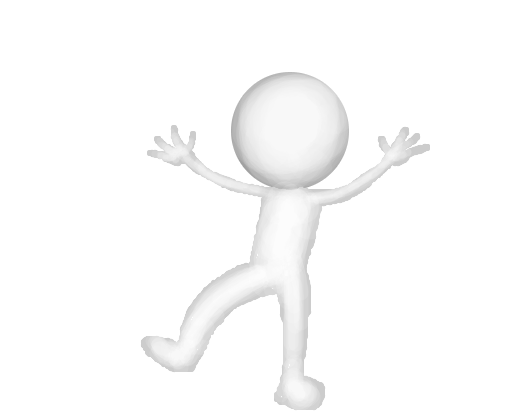 B
A
Alberto e Bernardo têm massas mA= 30 kg e mB = 45 kg.  Deslizam no piso horizontal a 2,5 m/s, quando Alberto dá um tranco na corda;
a velocidade de Bernardo cai para 1,25 m/s no mesmo sentido. 
Determine: a nova velocidade de Alberto após o puxão.
x
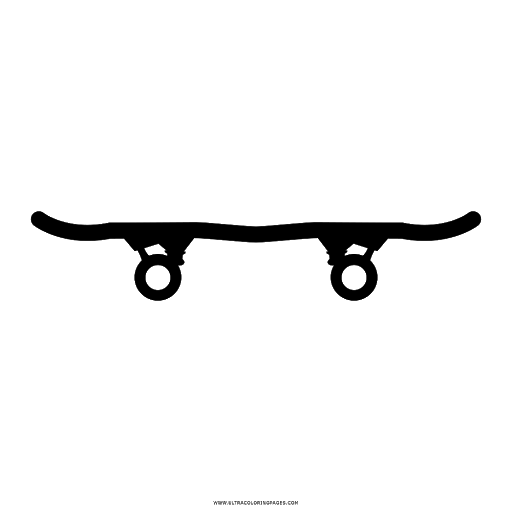 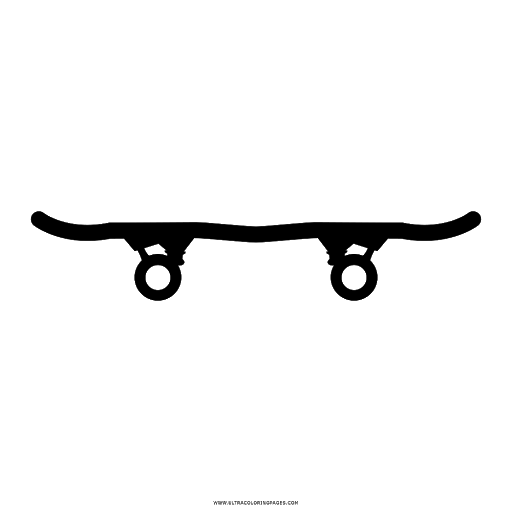 CM
lab
Como o movimento é todo em uma dimensão, não precisamos dos vetores, basta cuidar dos sinais
Qual o impulso sofrido por cada garoto ?
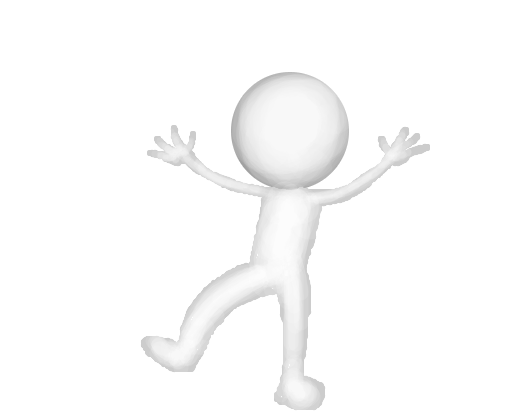 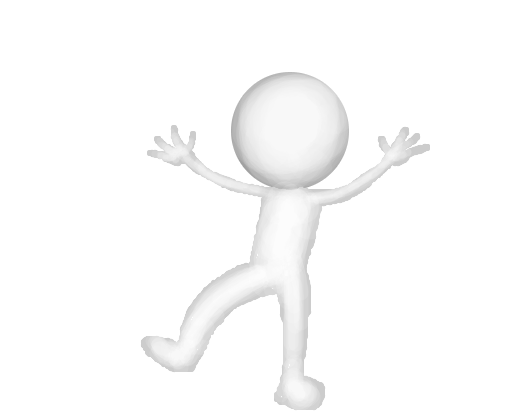 A
B
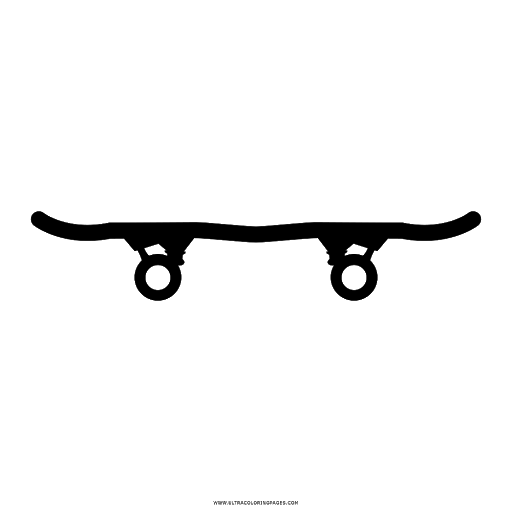 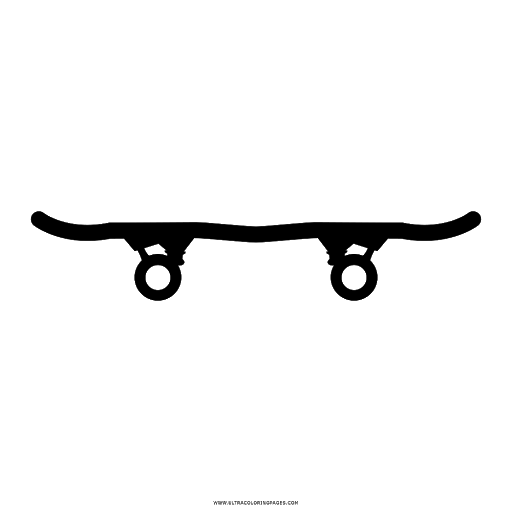 x
Quais são as velocidades do centro de massa do sistema Alberto+Bernardo, antes e depois do tranco ?
Qual o o impulso sofrido pelo centro de massa de Alberto e Bernardo ?
Resultado esperado pois no Centro de Massa
Discussão experimento online de colisões
Centro de massa e Centro de gravidade
Caso 1
Caso 2
1
2
1
2
Caso  3
1
2
Avisos
Leitura das seções 6.1, 6.2, 6.3, 6.4 e 6.5 do HRK

Fazer exercícios da lista 3 

Analisar os dados do experimento online (Colisões 2D) e entregar o relatório até dia 23 de setembro. 

Leitura do texto de matemática (CMB) Vetores

Questionário 3 está aberto! Nada fácil...

Participar das monitorias online – links no moodle
Até a próxima aula

Ler capítulo 6 do HRK